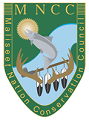 Maliseet Nation
Conservation Council
Dedicated to the conservation & co-management
Of our Traditional Resources in the St John Watershed/ Bay of Fundy
Visit our Website: www.maliseetnationconservation.ca and Like us on Facebook
A Quarterly Newsletter				                     Spring(Siiqon)2023
CFOLC, MNCC
By Roger Sark
 
Spring Update, 2023
Atlantic wolffish
Pow Wow
    2023
Color page
Page1                                                Page2                                                        Page3                                                         Page4
Page 1
Page 2
Page 4
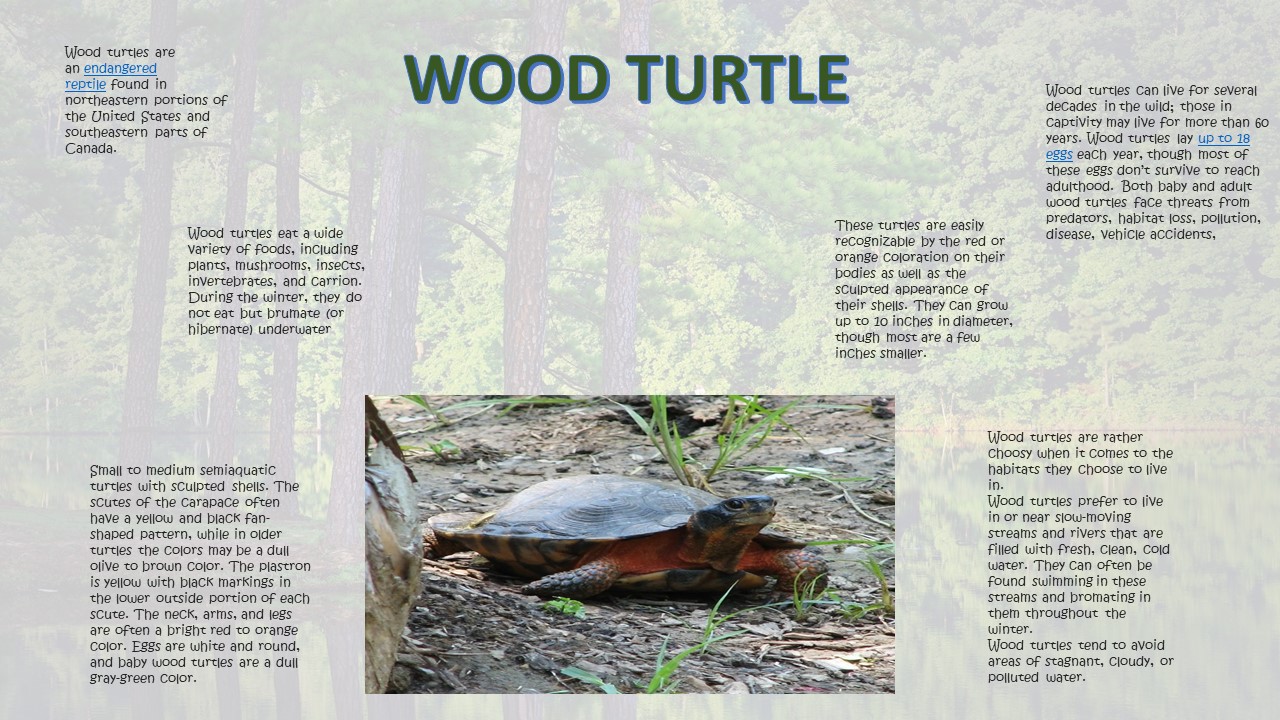 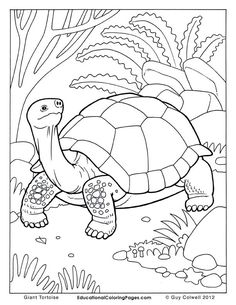